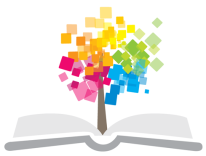 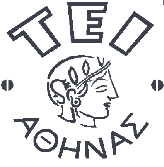 Ανοικτά Ακαδημαϊκά Μαθήματα στο ΤΕΙ Αθήνας
Ανάλυση Βιολογικών Υγρών & Εκκριμάτων (Ε)
Ενότητα 5: Προσδιορισμός κετονών και χολερυθρίνης στα ούρα, αναλυτές ούρων
Πέτρος Καρκαλούσος
Τμήμα Ιατρικών Εργαστηρίων
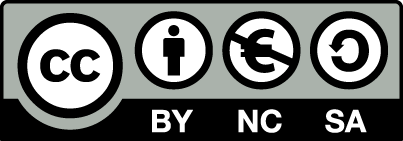 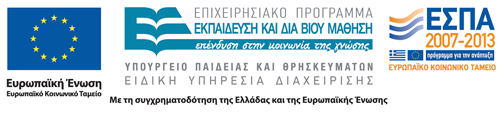 Ο προσδιορισμός των κετονών
Προσδιορισμός κετονών με μέθοδο Legal (ταινία ούρων)
ΟΗ-
Nιτροπρωσικό νάτριο + Ακετοξεικό οξύ ────> Χρώμα

					
        Nιτροπρωσικό νάτριο + Ακετόνη + Γλυκίνη  ────>  Χρώμα
ΟΗ-
Το β-υδροξυβουτυρικό οξύ δεν ανιχνεύεται.

Η χρωματική ποικιλία στις ταινίες οφείλεται στο ακετοξεικό οξύ.
Προσδιορισμός κετονών με διάφορες ταινίες ούρων
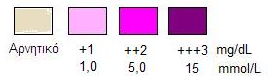 Compur
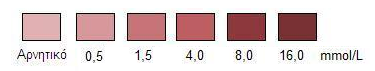 Dirui
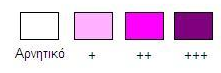 Medi-Test
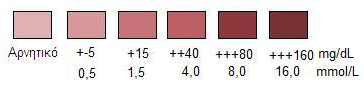 Urit-Test
Εσφαλμένα αποτελέσματα Legal
Ψευδώς θετικά αποτελέσματα:
Aν έχει προηγηθεί στον εξεταζόμενο δοκιμασία απέκκρισης της βρωμοσουλφοφθαλείνης (BSP).
Όταν τα ούρα είναι έντονα χρωματισμένα.
Παρουσία μεταβολιτών της L-ντοπαμίνης και ουσιών που περιέχουν σουλφυδρυλικές ομάδες.	
Ψευδώς αρνητικά αποτελέσματα:
Όταν ο ασθενής έχει λάβει ασπιρίνη.
Σε παρατεταμένη παραμονή των ούρων οπότε οι μικροοργανισμοί καταναλώνουν τις κετόνες.
Όταν υπερτερεί το β-υδροξυβουτυρικό οξύ στα ούρα, το οποίο και δεν μπορεί να ανιχνευτεί.
Προσδιορισμός κετονών με χημική μέθοδο
Μέθοδος Rothera
To ακετοξεικό οξύ και η ακετόνη σχηματίζουν με το νιτροπρωσσικό νάτριο μία ένωση που έχει χρώμα ιώδες (ακετοξεικό οξύ) ή ιωδέρυθρο (ακετόνη).

Μέθοδος με ταμπλέτα Acetest
H ταμπλέτα περιέχει νιτροπρωσσικό άλας, αλκαλικά και γλυκίνη. 
Προστίθεται μία σταγόνα ούρων και αμέσως εμφανίζεται το χαρακτηριστικό φούξια χρώμα της οξόνης εφόσον υπάρχουν στα ούρα οξονικά σώματα.
Τεχνική Rothera
Με μια μικρή σπάτουλα βάζουμε ποσότητα αντιδραστηρίου πάνω σ’ ένα λευκό διηθητικό χαρτί και προσθέτουμε 1 - 2 σταγόνες ούρα.
 Σε θετικό αποτέλεσμα παρατηρείται ιωδέρυθρο χρώμα αμέσως ή το πολύ σε 3 min.

Ανάλογα με την ένταση του χρώματος που εμφανίζεται, εκφράζουμε το αποτέλεσμα σε σταυρούς, από έναν μέχρι τέσσερις.
Σε αρνητικό αποτέλεσμα δεν εμφανίζεται κανένα χρώμα.
To θετικό αποτέλεσμα στη Rothera
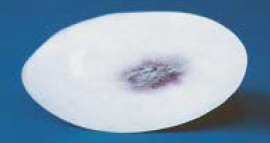 7
Τεχνική Ross
Σε 5 mL ούρων προσθέτουμε 1 γραμμάριο νιτροπρωσσικού νατρίου. 
Επιστοιβάζουμε 2 - 3 mL πυκνής αμμωνίας.
Σε θετικό αποτέλεσμα εμφανίζεται δακτύλιος με χρώμα ροζ μέχρι ιωδέρυθρος.
To θετικό αποτέλεσμα Ross
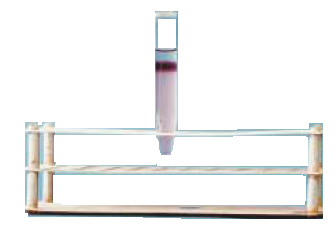 9
Ο προσδιορισμός  της χολερυθρίνης
Προσδιορισμός χολερυθρίνης με την μέθοδο της διαζώτωσης (ταινία ούρων)
H+
2-Μεθυλ-5-νιτροανιλίνη + νιτρώδες νάτριο                         Διαζωτωμένο άλας
H+
Χολερυθρίνη +  διαζωτωμένο άλας                            Αζώχρωμα
Η ευαισθησία της μεθόδου είναι 0,4 – 0,8 mg/dL.
Προσδιορισμός χολερυθρίνης με διάφορες ταινίες ούρων
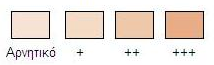 Compur
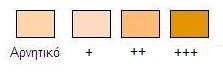 Dirui
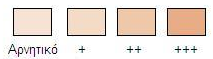 Medi-Test
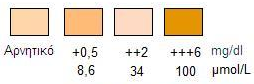 Urit-Test
Εσφαλμένα αποτελέσματα κατά την μέτρηση χολερυθρίνης με ταινίες ούρων
Ψευδώς θετικά αποτελέσματα δίδουν μεγάλες ποσότητες φαινοθειαζίνης, χλωροπρασίνης και ινδικάνης.
Ψευδώς αρνητικά αποτελέσματα παρατηρούνται σε:
έκθεση των ούρων στο φως
σε παρουσία ασκορβικού οξέος > 50 mg/dL
σε παρουσία νιτρωδών.
Μέθοδος νιτρικού οξέος
Σε 5 - 6 mL ούρα επιστιβάζουμε λίγες σταγόνες νιτρικού οξέος.
Σε θετική αντίδραση εμφανίζεται σειρά από χρωματιστούς δακτυλίους από τους οποίους ο πράσινος και ο ιώδες αντιστοιχεί στην χολερυθρίνη και ο γαλάζιος στην ουροχολίνη.
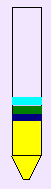 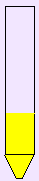 Μέθοδος ιωδίου
Σε 2 - 3 mL ουρών επιστιβάζουμε μερικές σταγόνες διαλύματος lugol.
Σε θετική αντίδραση σχηματίζεται πράσινος δακτύλιος.

Μέθοδος Αφρού

Με ζωηρή ανακίνηση δοχείου ή σωληναρίου μισογεμάτου με ούρα, παράγεται κίτρινος συμπαγής αφρός.
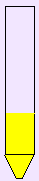 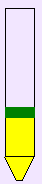 Μέθοδος δισκίων ictotest
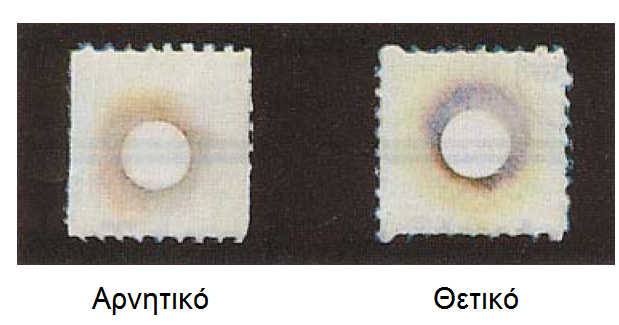 Ο προσδιορισμός του oυροχολινογόνου
Προσδιορισμός ουροχολινογόνου με ταινία ούρων
Μέθοδος Erlich (Units Erlich/μl)
Oυροχολινογόνο + p-διμεθυλοαμινοβενζαλδεύδη ────> έγχρωμο σύμπλοκο 
                                                                                            ουροχολινογόνου - δείκτη
Μέθοδος Διαζώτωσης (mg/dl)
Oυροχολινογόνο + άλας διαζωνίου  ──> έγχρωμο αζω-σύμπλεγμα
Προσδιορισμός ουροχολινογόνου με διάφορες ταινίες ούρων
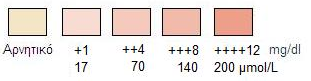 Compur
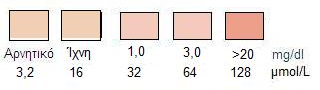 Dirui
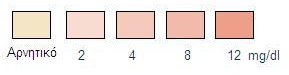 Medi-Test
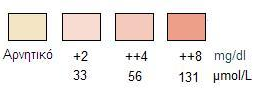 Urit-Test
Εσφαλμένα αποτελέσματα κατά την μέτρηση ουροχολινογόνου με ταινίες ούρων
Ψευδώς θετικά αποτελέσματα παρατηρούνται σε:
σουλφοναμίδες, 
το π-αμινοσαλικυλικό οξύ, 
η προκαΐνη, 
το 5-υδροξυινδολικοοξεικό οξύ, 
η αυξημένη θερμοκρασία (π.χ. 37oC).
Ψευδώς αρνητικά αποτελέσματα παρατηρούνται σε:
έκθεση στο ηλιακό φως, 
προσθήκη φορμόλης για συντήρηση, 
παρουσία υψηλής συγκέντρωσης ασκορβικού οξέος (αν η μέθοδος είναι η μέθοδος ανίχνευσης είναι το άλας του διαζωνίου).
Μέθοδος Ehrlich
Αρχή: Διαζωτοαντίδραση με το αντιδραστήριο Ehrlich. 

Αντιδραστήριο Ehrlich

Παρα-διμεθυλο-αμινο-βενζαλδεύδη   0,7 g
Πυκνό υδροχλωρικό οξύ (ΗCl)	        150 mL
Νερό απιονισμένο		        100 mL

Βάζουμε σε σωληνάριο 5 ml πρόσφατα φυγοκεντρημένα ούρα.
Ρίχνουμε μερικές σταγόνες αντιδραστηρίου Ehrlich και ανακινούμε.
Σε θετικό αποτέλεσμα, αμέσως ή σε λίγα λεπτά τα ούρα κοκκινίζουν.
Ανάλογα με την ένταση του χρώματος το αποτέλεσμα εκφράζεται σε σταυρούς, από έναν μέχρι τέσσερις.
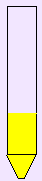 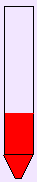 Μέθοδος Ehrlich με διάκριση ουροχολινογόνου και πορφοχολινογόνου
Αρχή: Διαζωτοαντίδραση με το αντιδραστήριο Ehrlich. 
Ανακατεύουμε ίσα μέρη ούρων και αντιδραστηρίου Ehrlich. 
Προσθέτουμε 2 μέρη διαλύματος οξεικού νατρίου.
Εμφανίζεται ρόδινη χροιά αν υπάρχει ουροχολινογόνο ή πορφοχολινογόνο.
Προσθέτουμε χλωροφόρμιο. Αν χρωματιστεί η στιβάδα του τότε στα ούρα υπάρχει ουροχολινογόνο.
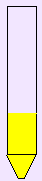 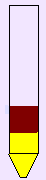 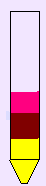 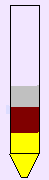 Οι αναλυτές ούρων
Κατηγορίες αναλυτές ούρων
Αναγνώστες ταινιών ούρων
Αναλυτές βιοχημικών – μακροσκοπικών παραμέτρων
Αναλυτές μικροσκόπησης ούρων
Δυνατότητες αναγνωστών ταινιών ούρων
Απαιτούν εξαιρετικά μικρή ποσότητα ούρων (από 1,5 mL).
Προσδιορίζουν αυτόματα την όψη (θολερότητα) των ούρων.
Προσδιορίζουν αυτόματα την χροιά (χρώμα) των ούρων (μπορούν να προσδιορίσουν μέχρι και 23 διαφορετικά χρώματα).
Διαθέτουν συστήματα για την εξάλειψη της παρεμβολής του έντονου χρώματος των ούρων (λόγω φαρμακευτικής αγωγής ή χρωστικών τροφίμων).
Προσδιορίζουν αυτόματα το ειδικό βάρος των ούρων και διορθώνουν την τιμή του ανάλογα με την θερμοκρασία και το pH.
Προσδιορίζουν αυτόματα όλους τους χημικούς χαρακτήρες των ούρων  ρυθμίζοντας τον χρόνο μέτρηση κάθε αντιδραστήριας επιφάνειας της ταινίας.
Οι υπολογισμοί της γλυκόζης και της αιμοσφαιρίνης είναι ανεπηρέαστες από την συγκέντρωση του ασκορβικού οξέος.
Αναγνώστες ταινιών ούρων
Χολερυθρίνη
Ουροχολινογόνο
Γλυκόζη
Κετόνες
Λεύκωμα
Νιτρικά
Εστεράση λευκοκυττάρων
pH
Ειδικό βάρος
Αίμα
Μετράνε:
Ανακλασιμετρία σε αναγνώστες ταινιών ούρων
Μέτρηση χημικών παραμέτρων
Αναλυτές χημικών και φυσικών χαρακτήρων ούρων
Μετράνε:
Χροιά 
Όψη
Χολερυθρίνη
Ουροχολινογόνο
Γλυκόζη
Κετόνες
Λεύκωμα
Νιτρικά
Εστεράση λευκοκυττάρων
pH
Ειδικό βάρος
Αίμα
Ανακλασιμετρία σε αναλυτές ταινιών ούρων (1/2)
Μέτρηση χημικών παραμέτρων
Προσδιορισμός χροιάς
Ανακλασιμετρία σε αναλυτές ταινιών ούρων (2/2)
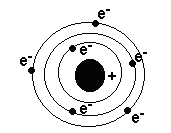 Ηλεκτρικά ουδέτερο άτομο
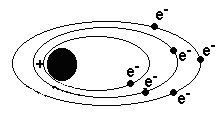 -
+
Ηλεκτρικό δίπολο
Προσδιορισμός όψης με νεφελομετρία
Διαφανή
Σκέδαση Rayleigh
d < 1/10 λ
Θολά
Σκέδαση Rayleigh – Debye
d > 1/10 λ
Φωτοανιχνευτής
Κυβέττα
Έντονα θολά
Σκέδαση Mie
d >> λ
Προσδιορισμός χροιάς με φωτομετρία
Α1
Μικρή απορρόφηση
Α2
Α1 < Α2
Μεγάλη απορρόφηση
Προσδιορισμός ΕΒ με διάθλαση
θ2
θ1
ημθ1
n2 =                   n1
ημθ2
n2: δείκτης διάθλασης ούρων
n1: δείκτης διάθλασης κενού
Προσδιορισμός όψης με διάθλαση
Θολά ούρα
θ1
θ1 > θ2
Διαυγή ούρα
θ2
Ημιαυτόματοι αναγνώστες ταινιών ούρων
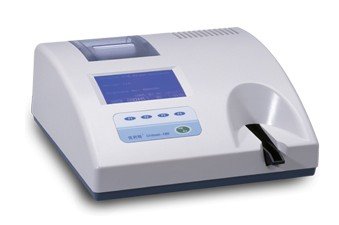 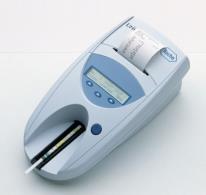 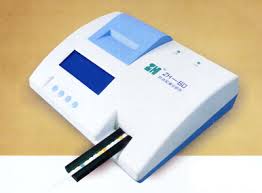 xzhddz.en.alibaba.com
extww02a.cardinal.com
cccme.org.cn
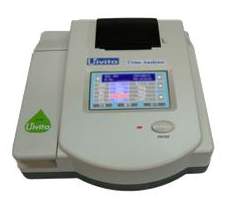 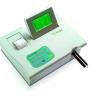 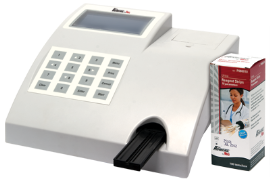 blog.4mdmedical.com
Αυτόματοι αναγνώστες ταινιών ούρων
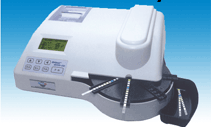 chinamedevice.com
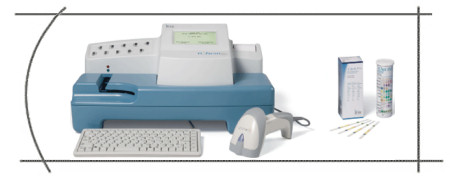 biopacific.net
Aυτόματοι αναλυτές χημικών και φυσικών χαρακτήρων ούρων
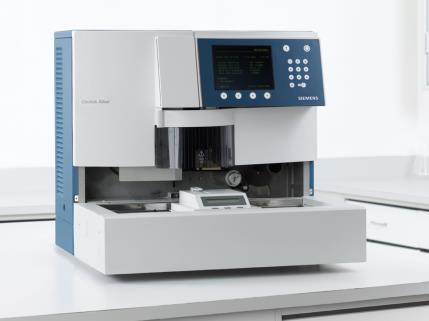 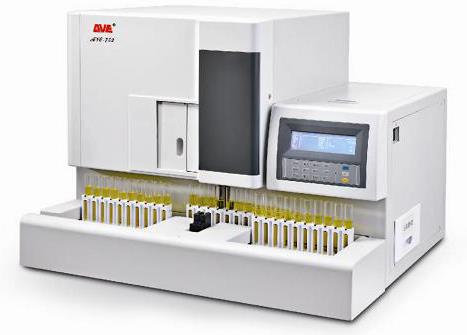 healthcare.siemens.com
c-ave.com
Μοντέλα μέτρησης φυσικών και χημικών χαρακτήρων
Aναλυτής για τον υπολογισμό του λόγου: Πρωτεΐνης / Κρεατινίνης για κατοικίδια
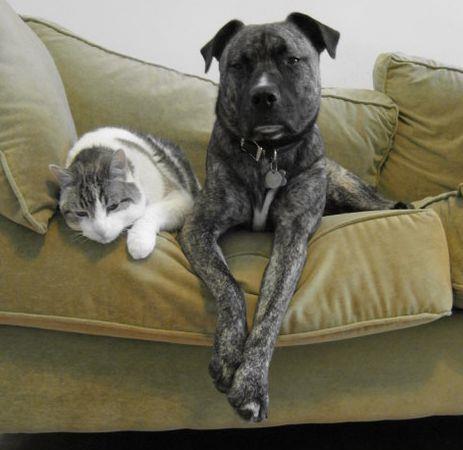 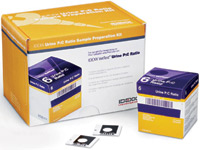 veterinarynews.dvm360.com
“Trillium Poncho cat dog” από Ohnoitsjamie διαθέσιμο με άδεια CC BY 2.5
Προσδιορισμός έμμορφων στοιχείων των ούρων
Δύο τεχνολογίες: 
Κυτταρομετρία ροής
Απεικονιστική κυτταρομετρία
Δυνατότητες κυτταρομετρητών ούρων
Χρησιμοποιούν μη φυγοκεντρημένα ούρα.
Μετρούν αυτόματα όλα τα έμμορφα στοιχεία των ούρων (λευκοκύτταρα, ερυθροκύτταρα, επιθηλιακά κύτταρα, βακτήρια, κυλίνδρους, κρυστάλλους, άλατα, σπερματοζωάρια, μύκητες).
Έχουν την δυνατότητα έκφρασης του αριθμού των έμμορφων στοιχείων είτε σε αριθμό ανά μl είτε σε αριθμό ανά οπτικό πεδίο.
Έχουν την δυνατότητα προσδιορισμού της μορφολογίας των ερυθρών κυττάρων (τυπικά ερυθροκύτταρα, δύσμορφα, ακανθοκύτταρα).
Εφαρμόζουν μεθόδους στατιστικού ελέγχου ποιότητας.
Έχουν μικρό χρόνο απόδοσης αποτελέσματος (κάτω από 40’’).
Κυτταρομετρία ροής
Είσοδος
1. Ηλεκτρικές μέθοδοι
Σταθερό ρεύμα
Εναλλασσόμενο ρεύμα
2. Οπτικές μέθοδοι
Σκέδαση
Απορρόφηση
Φθορισμός
Έξοδος
Ηλεκτρικές μέθοδοι
Direct Current (DC)
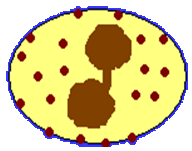 V = I   x  R
Κυψελίδα ροής
Ηλεκτρικές μέθοδοι
Radio Frequency (RF)
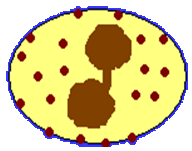 V = I   x  Z
Κυψελίδα ροής
Οπτικές μέθοδοι - Σκέδαση
Φωτο-ανιχνευτές
5 - 15o
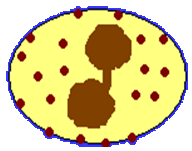 2 - 3o
5 - 15o
Κυψελίδα ροής
Φθορισμός
Φωτοανιχνευτής
FITC
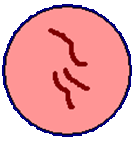 Διεγείρουσα ακτινοβολία
Εκπεμπόμενη ακτινοβολία
Κυψελίδα ροής
Απεικονιστική κυτταρομετρία
Κάμερα Video ή Photo
Κάμερα Video ή Photo
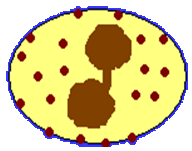 Κυψελίδα ροής
Μοντέλα αναλυτών μέτρησης έμμορφων στοιχείων των ούρων
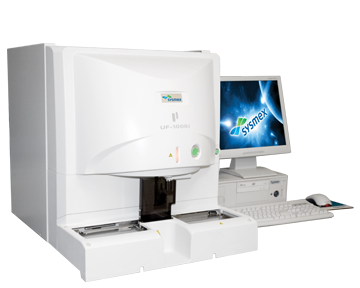 sysmex.com
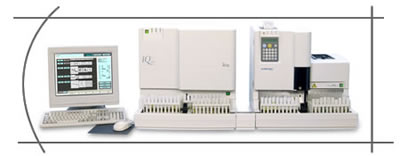 labexchange.com
Οθόνη αναλυτή μέτρησης έμμορφων στοιχείων
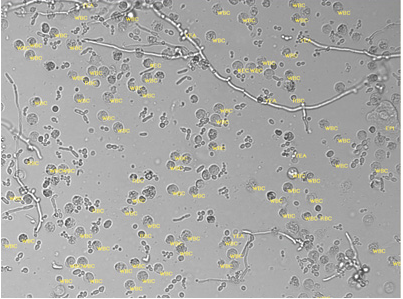 Μύκητες  Μικροοργανισμοί  Πυοσφαίρια Επιθηλιακά κύτταρα
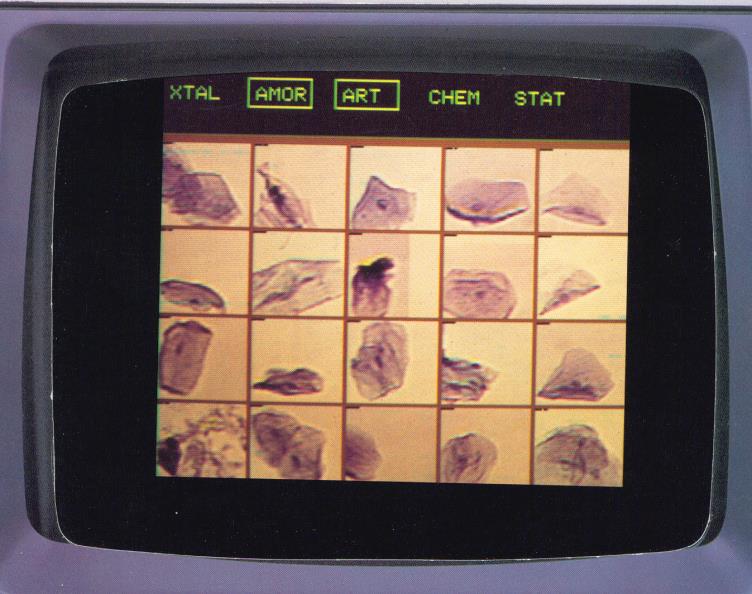 Αναλυτές που μετρούν: φυσικούς, χημικούς & μικροσκοπικούς χαρακτήρες
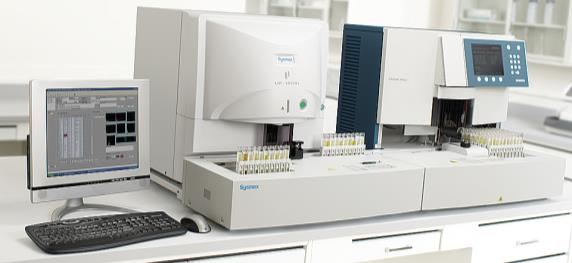 healthcare.siemens.com
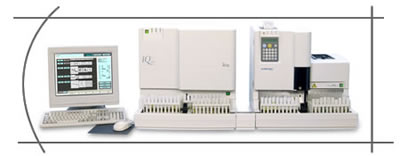 labexchange.com
Τέλος Ενότητας
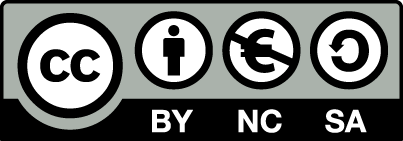 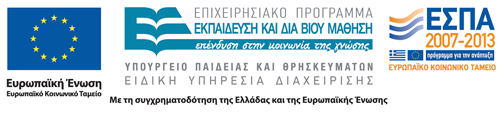 Σημειώματα
Σημείωμα Αναφοράς
Copyright Τεχνολογικό Εκπαιδευτικό Ίδρυμα Αθήνας, Πέτρος Καρκαλούσος 2014. Πέτρος Καρκαλούσος. «Ανάλυση Βιολογικών Υγρών & Εκκριμάτων (Ε). Ενότητα 5: Προσδιορισμός κετονών στα ούρα, αναλυτές ούρων». Έκδοση: 1.0. Αθήνα 2015. Διαθέσιμο από τη δικτυακή διεύθυνση: ocp.teiath.gr.
Σημείωμα Αδειοδότησης
Το παρόν υλικό διατίθεται με τους όρους της άδειας χρήσης Creative Commons Αναφορά, Μη Εμπορική Χρήση Παρόμοια Διανομή 4.0 [1] ή μεταγενέστερη, Διεθνής Έκδοση.   Εξαιρούνται τα αυτοτελή έργα τρίτων π.χ. φωτογραφίες, διαγράμματα κ.λ.π., τα οποία εμπεριέχονται σε αυτό. Οι όροι χρήσης των έργων τρίτων επεξηγούνται στη διαφάνεια  «Επεξήγηση όρων χρήσης έργων τρίτων». 
Τα έργα για τα οποία έχει ζητηθεί άδεια  αναφέρονται στο «Σημείωμα  Χρήσης Έργων Τρίτων».
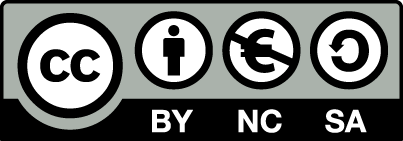 [1] http://creativecommons.org/licenses/by-nc-sa/4.0/ 
Ως Μη Εμπορική ορίζεται η χρήση:
που δεν περιλαμβάνει άμεσο ή έμμεσο οικονομικό όφελος από την χρήση του έργου, για το διανομέα του έργου και αδειοδόχο
που δεν περιλαμβάνει οικονομική συναλλαγή ως προϋπόθεση για τη χρήση ή πρόσβαση στο έργο
που δεν προσπορίζει στο διανομέα του έργου και αδειοδόχο έμμεσο οικονομικό όφελος (π.χ. διαφημίσεις) από την προβολή του έργου σε διαδικτυακό τόπο
Ο δικαιούχος μπορεί να παρέχει στον αδειοδόχο ξεχωριστή άδεια να χρησιμοποιεί το έργο για εμπορική χρήση, εφόσον αυτό του ζητηθεί.
Επεξήγηση όρων χρήσης έργων τρίτων
Δεν επιτρέπεται η επαναχρησιμοποίηση του έργου, παρά μόνο εάν ζητηθεί εκ νέου άδεια από το δημιουργό.
©
διαθέσιμο με άδεια CC-BY
Επιτρέπεται η επαναχρησιμοποίηση του έργου και η δημιουργία παραγώγων αυτού με απλή αναφορά του δημιουργού.
διαθέσιμο με άδεια CC-BY-SA
Επιτρέπεται η επαναχρησιμοποίηση του έργου με αναφορά του δημιουργού, και διάθεση του έργου ή του παράγωγου αυτού με την ίδια άδεια.
διαθέσιμο με άδεια CC-BY-ND
Επιτρέπεται η επαναχρησιμοποίηση του έργου με αναφορά του δημιουργού. 
Δεν επιτρέπεται η δημιουργία παραγώγων του έργου.
διαθέσιμο με άδεια CC-BY-NC
Επιτρέπεται η επαναχρησιμοποίηση του έργου με αναφορά του δημιουργού. 
Δεν επιτρέπεται η εμπορική χρήση του έργου.
Επιτρέπεται η επαναχρησιμοποίηση του έργου με αναφορά του δημιουργού
και διάθεση του έργου ή του παράγωγου αυτού με την ίδια άδεια.
Δεν επιτρέπεται η εμπορική χρήση του έργου.
διαθέσιμο με άδεια CC-BY-NC-SA
διαθέσιμο με άδεια CC-BY-NC-ND
Επιτρέπεται η επαναχρησιμοποίηση του έργου με αναφορά του δημιουργού.
Δεν επιτρέπεται η εμπορική χρήση του έργου και η δημιουργία παραγώγων του.
διαθέσιμο με άδεια 
CC0 Public Domain
Επιτρέπεται η επαναχρησιμοποίηση του έργου, η δημιουργία παραγώγων αυτού και η εμπορική του χρήση, χωρίς αναφορά του δημιουργού.
Επιτρέπεται η επαναχρησιμοποίηση του έργου, η δημιουργία παραγώγων αυτού και η εμπορική του χρήση, χωρίς αναφορά του δημιουργού.
διαθέσιμο ως κοινό κτήμα
χωρίς σήμανση
Συνήθως δεν επιτρέπεται η επαναχρησιμοποίηση του έργου.
55
Διατήρηση Σημειωμάτων
Οποιαδήποτε αναπαραγωγή ή διασκευή του υλικού θα πρέπει να συμπεριλαμβάνει:
το Σημείωμα Αναφοράς
το Σημείωμα Αδειοδότησης
τη δήλωση Διατήρησης Σημειωμάτων
το Σημείωμα Χρήσης Έργων Τρίτων (εφόσον υπάρχει)
μαζί με τους συνοδευόμενους υπερσυνδέσμους.
Χρηματοδότηση
Το παρόν εκπαιδευτικό υλικό έχει αναπτυχθεί στo πλαίσιo του εκπαιδευτικού έργου του διδάσκοντα.
Το έργο «Ανοικτά Ακαδημαϊκά Μαθήματα στο ΤΕΙ Αθήνας» έχει χρηματοδοτήσει μόνο την αναδιαμόρφωση του εκπαιδευτικού υλικού. 
Το έργο υλοποιείται στο πλαίσιο του Επιχειρησιακού Προγράμματος «Εκπαίδευση και Δια Βίου Μάθηση» και συγχρηματοδοτείται από την Ευρωπαϊκή Ένωση (Ευρωπαϊκό Κοινωνικό Ταμείο) και από εθνικούς πόρους.
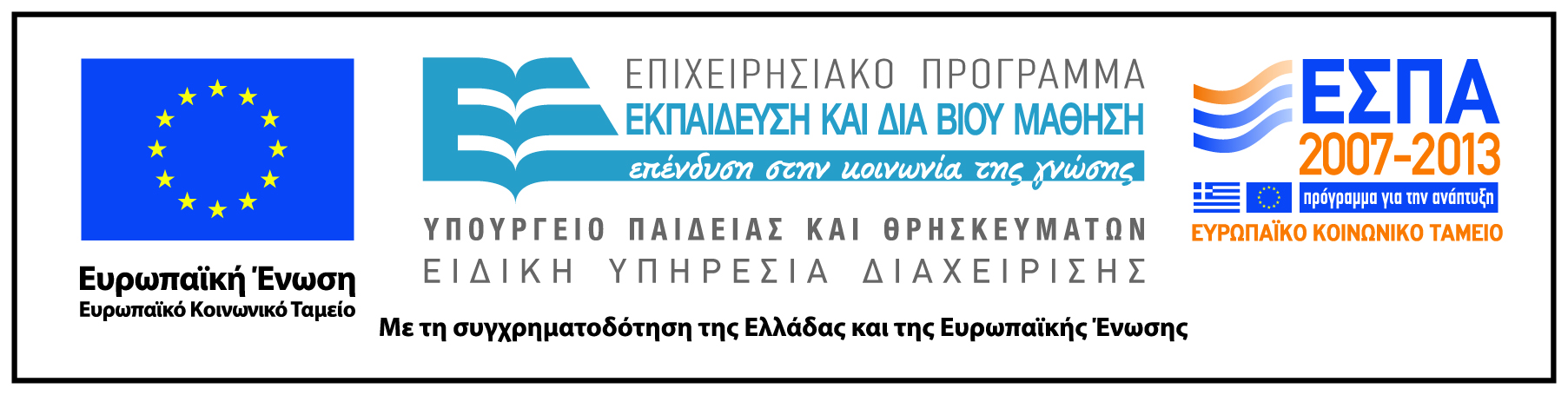